3rd Health Programme 2014-2020
Overview of projects and actions, covering digital health, chronic and rare diseases, funded under the EU Health Programme

Sarajevo, 22 October 2019

Marc VANDENBROECK
Scientific Project OfficerEuropean CommissionConsumers, Health, Agriculture and Food Executive Agency (Chafea)Health and Food Safety Unit
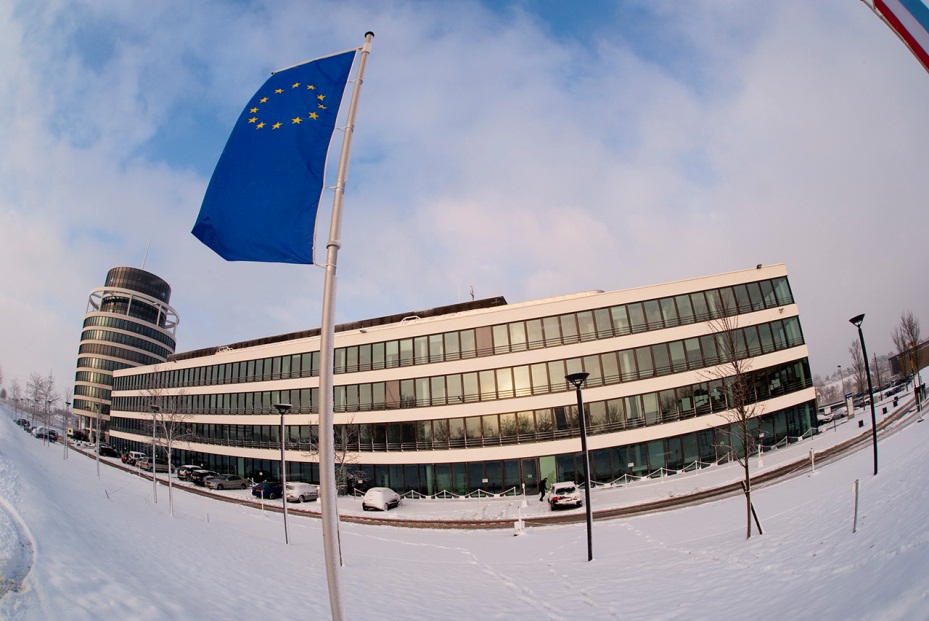 Consumers, Health, Agriculture and Food Executive Agency
Chafea
History, Objectives
Who we are, what we do
WHO WE ARE?
WHAT WE DO?
Our mission is to provide high quality support to our beneficiaries and stakeholders, and to ensure that the actions funded by the four programmes deliver results and provide the Commission with valuable input for its policy tasks. 

Chafea is committed to the Public service principles for EU civil servants.
Negotiation/
Contracting
Monitoring/
Payments
Chafea
DG SANTE
Policy Priorities
Yearly Workplan
Publication of Calls
MS Contacts
Health Programme(s)
External Evaluation (Projects, JA, etc.)
EC internal evaluation (Tenders)
External Evaluation
Audits
Evaluation
Dissemination
Archiving
Policy Development
Publications, webpages, etc.
Summary reports, meetings
Information workshops, Guidelines, etc.
3rd Health Programme
Overview
Chronic diseases
Rare diseases
Digital health
OVERVIEW
Objective 1: Promoting health, prevent diseases, and foster supportive environments for healthy lifestyles
Budget allocation by objective 2014 - 2018
Objective 1: Main activities per thematic priorities
EU Funding: 
€ 96 m
Chrodis and Chrodis Plus – Joint Actions on chronic diseases € 9 m
Data 2014 - 2018
Objective 2: Main activities per thematic priorities
EU Funding: 
€ 29 million
EMERGE: Efficient response to highly dangerous and emerging pathogens 
€ 3.5 million
Data 2014 - 2018
Objective 3: Main activities per thematic priorities
EU Funding: 
€ 75 m
EU JAMS – Joint Action on Market Surveillance of medical devices
€ 0.8 m
Data 2014 - 2018
Objective 4: Main activities per thematic priorities
EU Funding: 
€ 62 m
Data 2014 - 2018
CHRONIC DISEASES
Chronic diseases
JAs
CHRODIS (2013)
CHRODIS + (2016)
PJs
EFFICHRONIC (2016)
SEFAC (2016)
Frailty
JAs
ADVANTAGE (2015)
PJs
FRAILCLINIC (2013)
FRAILTOOLS (2014)
APPCARE (2014) 
SUNFRAIL (2014)
Healty ageing / Best practices
PJs
EUPAP (2019)
YOUNG 50 (2019)
Chrodis and Chrodis Plus  Joint Actions on chronic diseases
		€ 9 m
Chronic diseases
Chronic diseases
Chronic diseases
RARE DISEASES
Rare diseases
ERN- European Reference Networks (ERNs)
	Coordination of ERNs
	€ 26 m
	Other activities
	€ 3 m 
EURORDIS – European Organisation for Rare Diseases Association 
	€ 5 m
Rare diseases
About the European Reference Networks for Rare and Low Prevalence Complex Diseases
Virtual networks involving healthcare providers across Europe
Aim is to tackle complex or rare diseases and conditions that require highly specialised treatment and a concentration of knowledge and resources
http://ec.europa.eu/health/ern/policy_en
Rare diseases
About the Collaborative Platform – Restricted Access
Restricted to ERN users only
Supports the ERN Board of Member States, the ERN Coordinators and ERNs members in their on-line communication, document management and event organization
THIS PLATFORM IS NOT FOR THE EXCHANGE OF PATIENT DATA (PERSONAL OR CLINICAL)
European Reference Networks
European Reference Networks
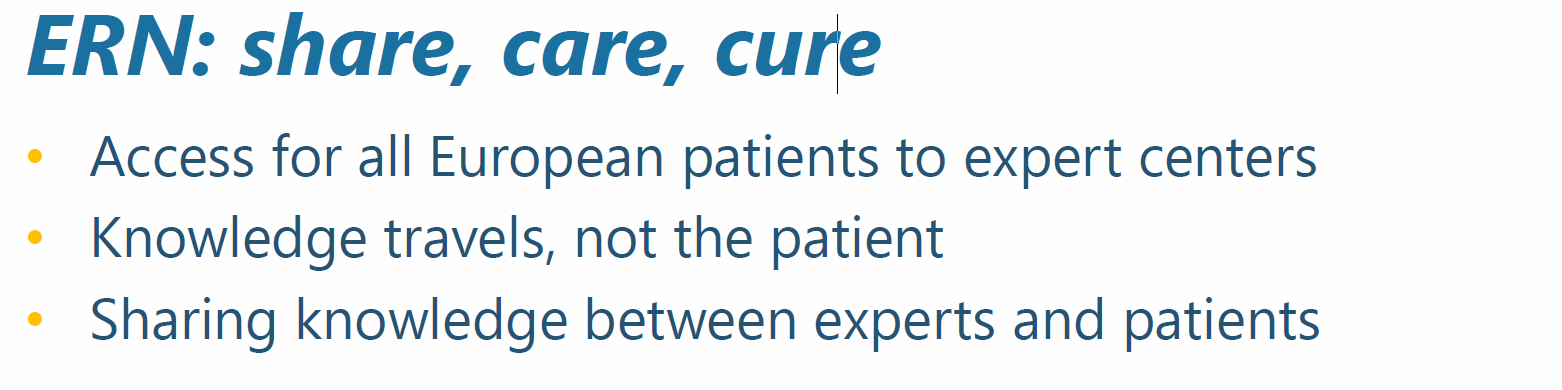 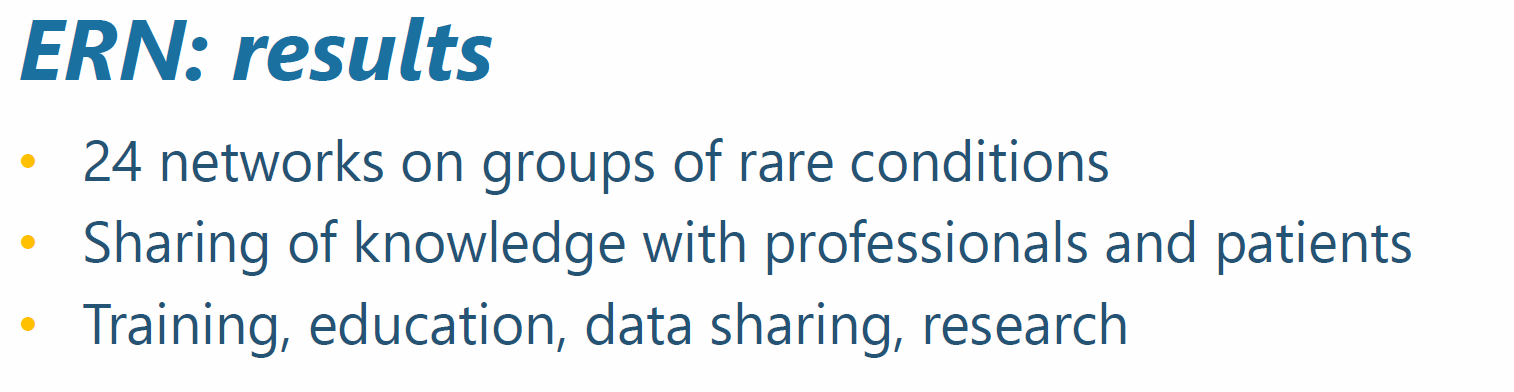 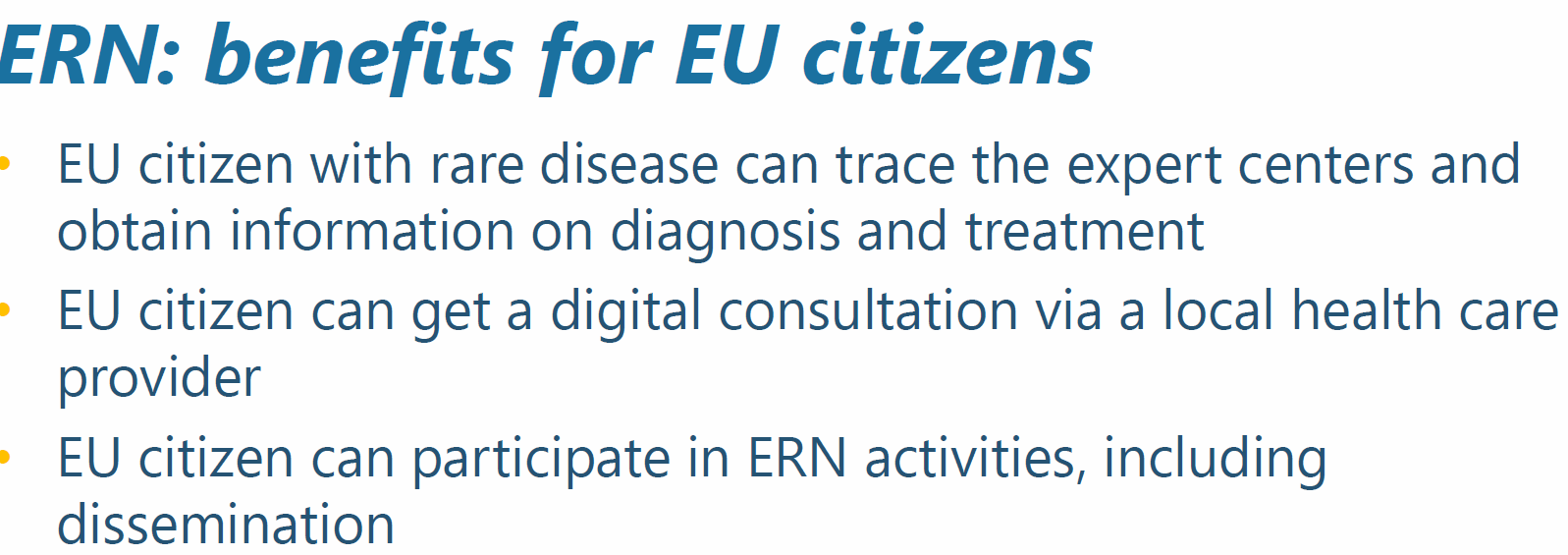 DIGITAL HEALTH
Digital health
Jas
Joint Action eHealth Governance 	Initiative [JA-EHGov]  
Action eHAction
PJs
Digital healthJoint Action eHealth Governance Initiative (JA-EHGov)Start date: 01/02/2011 / End date: 01/12/2014
Aim to support the eHealth Governance Initiative (eHGI) which functions as a platform for technical & political co-operation between Member States on eHealth including their relationship with eHealth Stakeholder Groups which include EU level organisations representing health professionals, hospitals, patients, standards developing organisations & industry
Results (recommendations, guidelines) have furthermore supported the work of the eHealth Network set up in accordance with Art.14 of the Directive on patients` rights in cross-border healthcare
eHealth / eHAction
eHealth / eHAction
Digital health / Future
Best Practices & Digital Strategy: Policies and best practices to prevent, control and manage NCDs across populations
ESF+
Further Information
Useful links
Chafea Project Database (2003-2019):
https://webgate.ec.europa.eu/chafea_pdb/health/
European Commission Directorate-General for Health and Food Safety (SANTE) website
https://ec.europa.eu/health/home_en
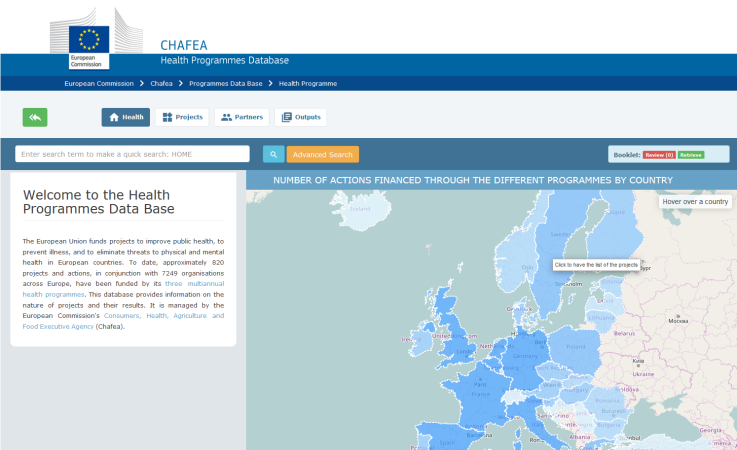 Chafea Website
https://ec.europa.eu/chafea/health/index_en.htm
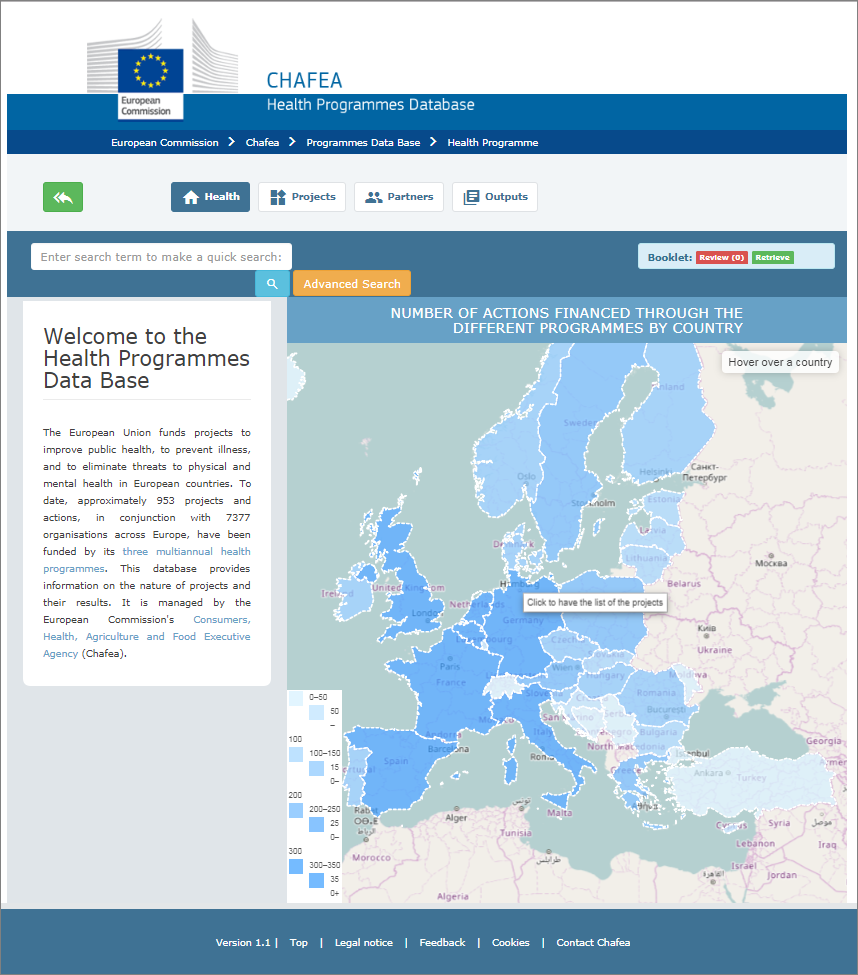 Project Database
Grants since 2003
1st, 2nd, 3rd Health Programme
Summary, Consortium, Public Deliverables
https://webgate.ec.europa.eu/chafea_pdb/health/
Further Information
Helpdesks: 
CHAFEA-HP-CALLS@ec.europa.eu
CHAFEA-HP-TENDERS@ec.europa.eu
Chafea website: 
http://ec.europa.eu/chafea/health/funding/index_en.htm 

Publication of open Call for projects, including FAQ:
https://ec.europa.eu/info/funding-tenders/opportunities/portal/screen/programmes/3hp
Publication of open Call for tenders, including FAQ:
https://etendering.ted.europa.eu/general/page.html?name=home
National Focal Points
http://ec.europa.eu/chafea/health/national-focal-points/index_en.htm
Thank you for your attention!
Marc VANDENBROECK
Scientific Project OfficerEuropean CommissionConsumers, Health, Agriculture and Food Executive Agency (Chafea)Health and Food Safety Unit